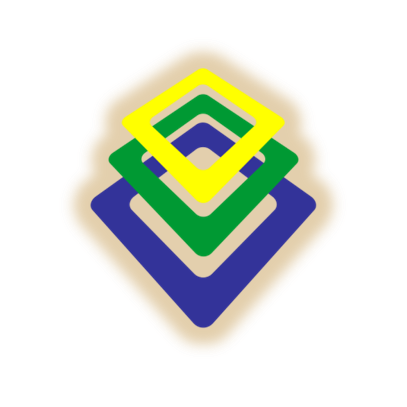 Управление образования Администрации МО «Турочакский район»
Организация и проведение ГИА-9 в 2025 году
Подготовила: Салагаева А.Ю.
Все экзамены в 2025 году по программам основного общего образования будут проводиться в ППЭ-118 (МОУ «Турочакская СОШ им. Я.И. Баляева»), кроме экзамена по английскому языку и алтайскому как государственному языку Республики Алтай.
Расписание проведения ГИА-9 в 2025 году:
- 20 мая – родной язык в г. Горно-Алтайске
22 мая  - английский язык (устная и письменная часть) в г. Горно-Алтайске
26 мая – биология, информатика, обществознание, химия
29 мая – география, история, физика, химия
03 июня – математика
06 июня – география, информатика, обществознание
09 июня – русский язык
16 июня – биология, информатика, литература, физика
17 июня – химия, биология, обществознание (в городе)

С 26 июня по 02 июля в расписании предусмотрены резервные дни для сдачи ОГЭ по всем предметам.
Нормативно-правовые материалы, методические инструкции и другое размещены на сайте Управления образования: http://www.turobr.ru/gosudarstvennaja-itogovaja-attestacija-9-11/gia9/  и на сайте РЦОКО РА: https://rcoko.ru/gia-9/
Организация помещений и техническое оснащение ППЭ:
До входа  в пункт проведения экзамена:
- Помещение для сопровождающих
участников экзамена,
Помещение для аккредитованных представителей СМИ,
Специально выделенное место для раздельного хранения личных вещей участников экзаменов, организаторов, медицинских работников, технических специалистов и ассистентов,
Аудитория для проведения обучения организаторов руководителем ППЭ (Блок А, кабинет №5, I этаж ).
В пункте проведения экзамена:
Штаб (член ГЭК, директор ОО, руководитель ППЭ, технический специалист),
Аудитории для обучающихся,
Кабинет медицинского работника,
Помещение для общественных наблюдателей.
Пункт проведения экзамена оборудован:
1. переносными или стационарными металлоискателями,
2. объявлениями о ведении видеонаблюдения и запрете использования средств связи,
3. системами подавления сигналов подвижной связи,
4. офлайн-видеонаблюдением (идет запись) в аудиториях и в штабе ППЭ.
Лица, имеющие право присутствовать в ППЭ при проведении ГИА:
Должностные лица Рособрнадзора,
Иные лица, определённые Рособрнадзором,
Представители Министерства образования и науки РА,
Педагогические работники, задействованные в организации и проведении ГИА– в 2025 году.
Допуск в ППЭ вышеперечисленных лиц осуществляется при наличии документов, удостоверяющих личность, и документов, подтверждающих их полномочия.
Порядок проведения ГИА:
Лицам, задействованным в проведении ГИА в ППЭ (в том числе общественным наблюдателям и представителям СМИ), запрещается:
1. оказывать содействие участникам экзамена,
2. передавать участникам средства связи, электронно-вычислительную технику, фото-, аудио и видеоаппаратуру,
3. передавать участникам справочные материалы, письменные заметки и иные средства хранения и передачи информации,
4. выносить из аудитории и ППЭ ЭМ на бумажном или электронном носителе,
5. фотографировать и переписывать задания.
В день экзамена выпускник:

Приходит в школу не позднее 09:00 часов. В 09:00 часов начинается линейка для участников ГИА, на которой согласно спискам министерства детей распределяют по аудиториям,
Вид одежды – офисный, обувь – без каблука.
Допуск участников ГИА осуществляется на основании документа, удостоверяющего его личность и при наличии участников в списках распределения в данном ППЭ участников ГИА,
С собой участник ГИА должен иметь паспорт (без обложки и каких-либо иных документов), черную гелевую ручку, при необходимости шоколадку без хрустящей упаковки и бутылочку воды,
На входе в пункт проведения экзамена выпускника проверяют на наличие запрещенных предметов переносным металлодетектором,
Если обучающийся опоздал, он допускается до экзамена, но время выполнения им экзаменационной работы не увеличивается,
Оставить личные вещи до входа в ППЭ в месте хранения личных вещей участников ГИА.
- Перед входом в аудиторию ответственный организатор в аудитории снова зачитывает ФИО детей и сверяет их данные по паспорту, называя отведенное ребенку место в классе,  это время второй организатор следит за тем, чтобы ребенок занял именно свое место за партой,
- Не позднее 09:45 ответственный организатор получает у руководителя ППЭ  пакет с экзаменационными материалами, 
- В 09:50 ответственным организатором зачитывается первая часть инструктажа (время проведения экзамена, когда можно будет ознакомиться с результатами, что запрещается дела,
В 10:00 раздается общий звонок, демонстрируется целостность пакета экзаменационных материалов, раздаются индивидуальные экзаменационные материалы участникам ГИА-9 и проверяются детьми на наличии дефектов. Начинается вторая часть инструктажа. Ответственный организатор работает у доски по заполнению шапки бланка регистрации. Второй организатор в это время проверяет правильность заполнения детьми.
После заполнения бланков регистрации, ответственный организатор в аудитории пишет на доске время начала и окончания экзамена.
В течение экзамена:
отпускают выпускников из кабинета попить воды, к медику или в туалет по одному человеку в сопровождении организатора, находящегося вне аудитории,
За 30 и за 5 минут ответственный организатор в аудитории уведомляет о скором времени окончания экзамена,
На протяжении всего экзамена все работники способствуют спокойной благоприятной обстановке.
На сайте Управления образования во вкладке ГИА-9 размещены методические рекомендации для родителей и обучающихся выпускных классов.

СПАСИБО ЗА ВНИМАНИЕ!